THE EFFECT OF MUSİC ON THE COMFORT AND ANXIETY OF THE ELDERLY LIVING NURSING HOME
Research Asst. Eda Yaşar
Manisa Celal Bayar University
Dept. of Fundamentals of Nursing
Asst.Prof. Şebnem Çınar Yücel
Ege University
Dept. of Fundamentals of Nursing
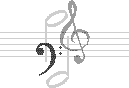 The importance of music therapy and 
its effects on patients’ recovery was emphasized
 by Florence Nightingale in the 19th century,
 and recognized as a nursing approach
 which reduces 
pain and anxiety
 and increases a patient’s comfort.
*Khorshıd  L.  Akın  E.  (2007).  Mekanik  Ventilatöre  Bağlı 
 Hastalarda Anksiyete Yönetiminde 
Müzikle  tedavinin Yeri.  
Yoğun Bakım Hemşireliği Dergisi; 11(2):83-88.
Comfort, 
which includes relief, 
achieving tranquility and the ability to overcome problems, is a subjective concept.
One way of making this concept 
as objective as possible is the ability to measure it.
Bekiroğlu,  T.  (2011).  Klasik  Türk  Müziğinin  Hipertansiyon 
Hastalarının  Kan  Basınçlarına  Ve  Anksiyete  Düzeylerine  Etkisi, 
Gaziantep Ü. Sağlık Bilimleri Enstitüsü, Yükseklisans Tezi, Gaziantep.
According to Kolcaba’s Comfort Theory, nurses identify the comfort needs of individuals in a stressful health care environment, and implement nursing approaches to increase comfort concerning unmet needs, evaluating the extent to which they achieve the result of eliminating anxiety or reducing it to a minimum.
*Karabacak, Ü. (2004).  Meme Kanserli hastalarda 
Konforu Destekleyici 
Hemşirelik  Bakımının  Ve  Eğitiminin
  Radyoterapi  Uygulaması  ile 
Etkileşimi, İ. Ü. Sağlık Bilimleri Enstitüsü, Doktora Tezi, İstanbul.
Anxiety 
can be seen as 
one of the basic human emotions.
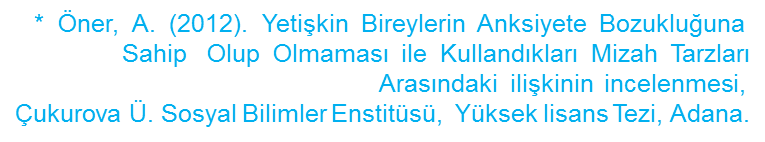 Nurses, 
who are in constant contact with the residents of old people’s homes, will naturally act as guides to the old people in reducing anxiety levels and increasing comfort.
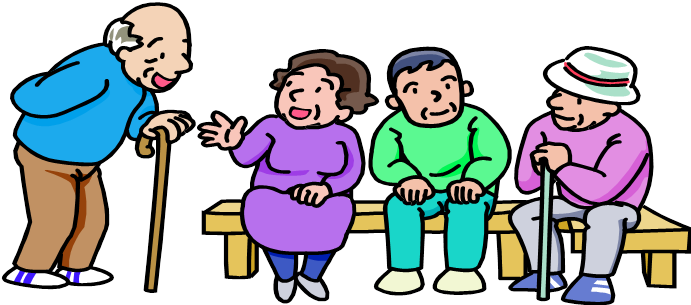 Examining the literature:
We found studies of the use of music with patients 
in intensive care units and various clinics in the hospital environment, but we came across no studies examining
 the effects of music on comfort and anxiety specifically on the residents of the elderly living nursing home.
AIM
To examine 
the effect of music on the residents of the elderly living nursing home.
MATERIALS & METHODS
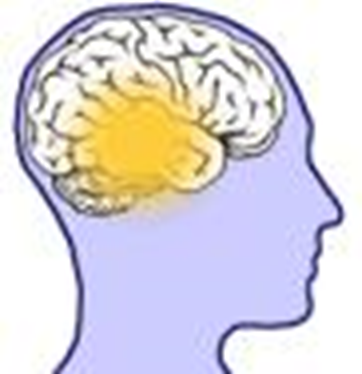 TYPE OF RESEARCH
This was a randomized controlled experimental study, with pre-test, post-test and a control group
LOCATION AND DATE
The study was conducted at an Izmir Municipality old people’s home between 
15 December 2013 and 15 May 2014.
POPULATION AND SAMPLE
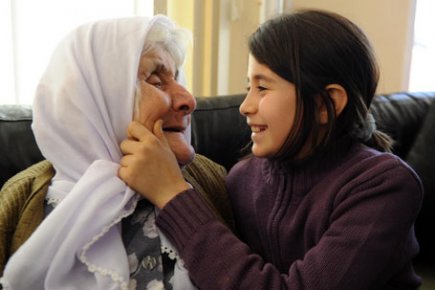 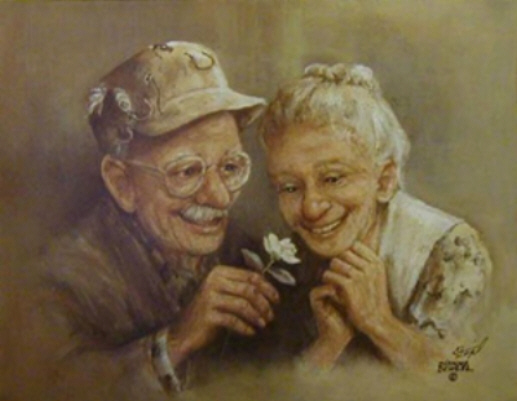 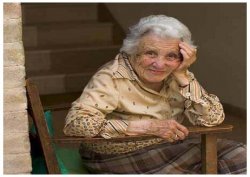 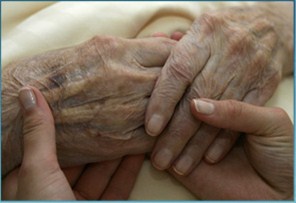 Inclusion criteria were:
Being over the age of 60
Literate
Turkish-speaking
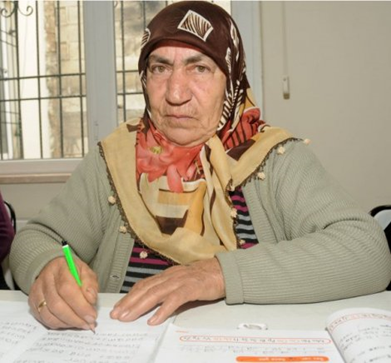 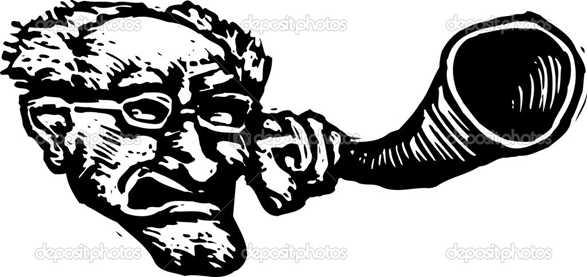 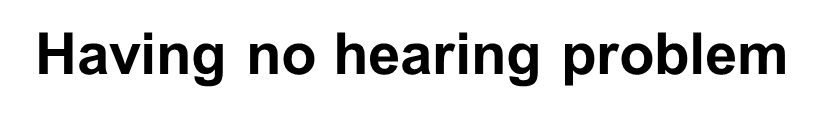 Having normal cognitive functions (Standardized Mini-Mental Test – SMMT):
0-12: severe
13-22: medium
23-24: slight
25-30: no cognitive disorder
Not having been exposed to
 environmental factors 
(three or more people living in one room, 
heat, light, noise) 
thought to affect 
the comfort of old people
Not having recently suffered 
an attack 
of a chronic illness
Not having suffered 
an acute illness such as flu 
in the past three days
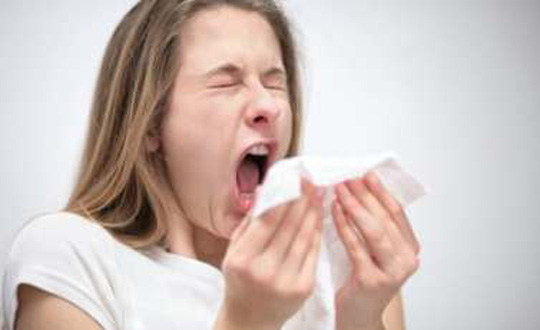 Showing normal vital signs
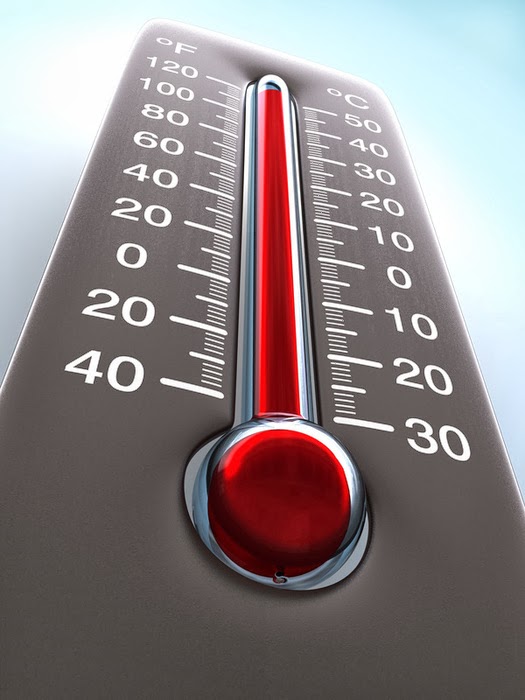 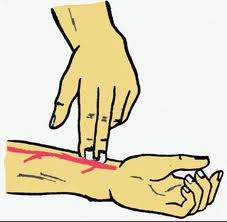 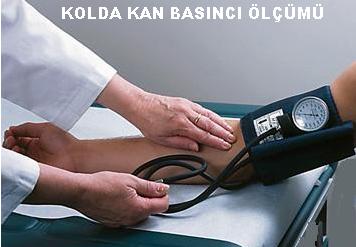 Not having a diagnosis of
Parkinson’s, 
Alzheimer’s, 
dementia or 
major depression.
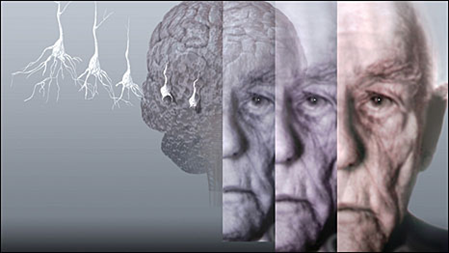 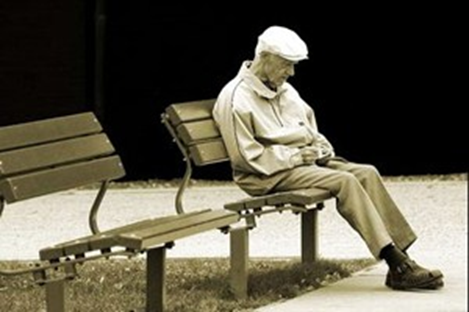 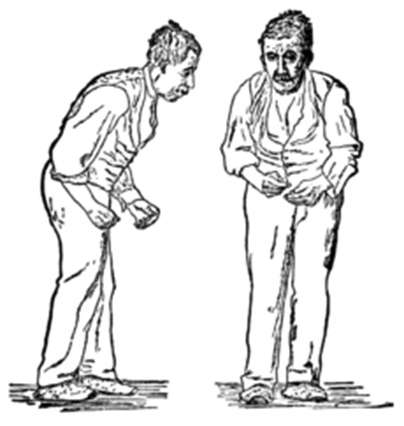 RANDOMIZATION
Of the 264 residents of the old people’s home:
56 people
were included in the study and formed the research sample –
28 in the experimental group and 28 in the control group.
DATA COLLECTION
«An Old People’s Identification Form»
with seven questions
to collect characterization information on the residents of the home
(age, gender, marital status, education level, known illnesses, regularly-used medications, length of stay in the home)
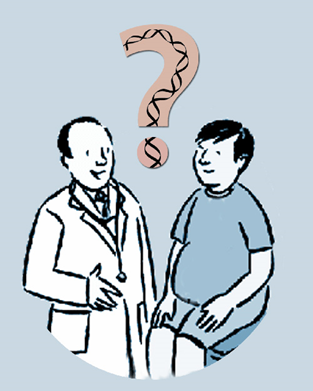 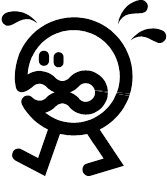 Anxiety levels were measured 
with the 21-item 
Beck Anxiety Scale developed by Beck et al. (1988) and tested for validity and reliability in Turkey by Ulusoy et al. (1988). 
 A higher total score shows higher anxiety levels.
The old people’s comfort levels
were measured using a
 General Comfort Scale
 (with 48 items, 
24 containing positive statements and 
24 with negative statements),
 developed by Kolcaba in 1992 and tested for validity and reliability by Kuğuoğlu & Karabacak (2004).
DATA COLLECTION
The old people were monitored for 22 days
*Lai, H.L., Good, M. (2005). Music İmproves sleep quality in older alduts. Journal of ADVENCED Nursing, 49(3):234-244.
The control group received 
  no intervention.

On the first day the 
identification form was applied.

On days 1, 8, 15 and 22, the Beck Anxiety Scale and the General Comfort Scale were applied.
In the experimental group
On the first day, 
the identification form, the Beck Anxiety Scale and the General Comfort Scale were applied before the application of music.
An expert music teacher was consulted to determine music which would be restful for the old people,
 and a piece of 
Turkish classical music (Nihavend makamı)
was chosen for its relaxing effect.
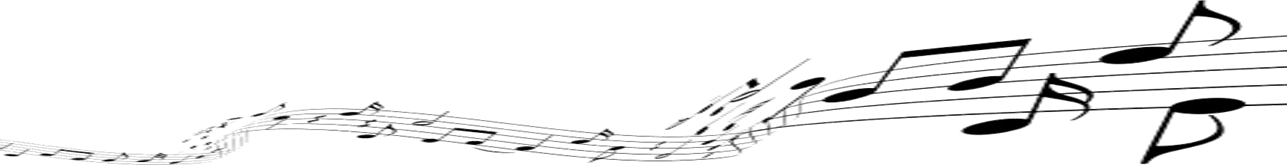 30 minutes of music was played to
 the experimental group 
between 20:00 to 22:00 
for 22 days.
On days 8, 15 and 22, 
the General Comfort Scale and the Beck Anxiety Scale were applied.
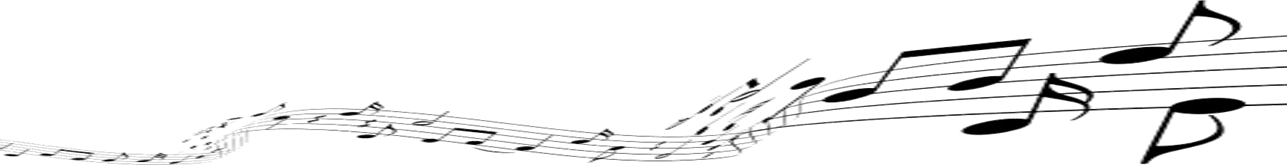 Examining the relevant literature,
 it was seen that music had been played to this age group for 
periods of 25-30 minutes.
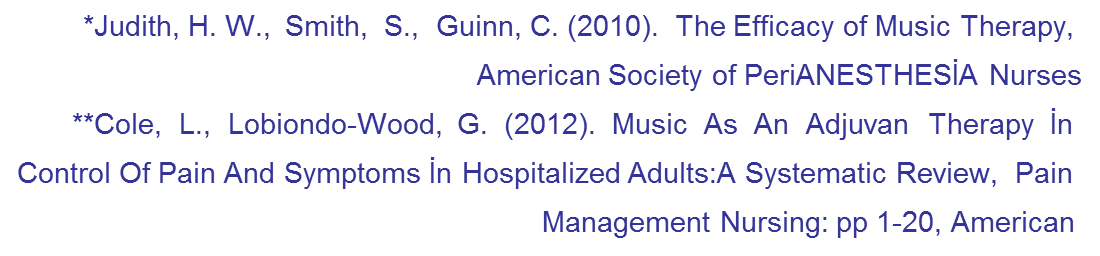 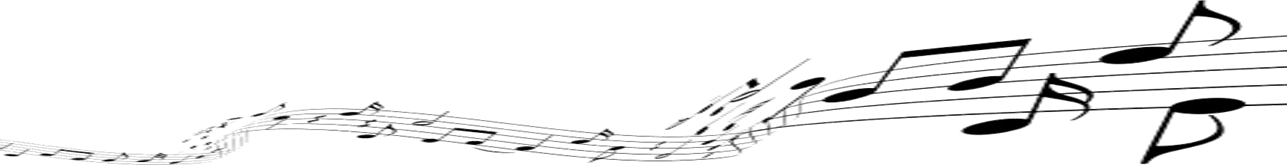 In the literature, 
music had been played to old people between 20:00 and 22:00, as the most suitable time, after they had completed activities such as shopping or eating supper.
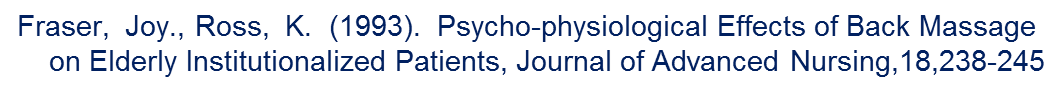 In order to provide motivation and to make the experience more memorable, daily plans were used with the old people
Dependent and Independent Variables
Dependent variables:
The old people’s total mean scores on the Beck and Comfort Scales
Independent variables:
The old people’s age, gender, marital status, education level and 
chronic illness; environmental factors and music.
EVALUATION OF STUDY DATA
The difference between groups by week was examined with 
the Mann-Whitney test,
and the difference between total mean scores between weeks was examined with Least Significant Difference (LSD) analysis.
ETHICS
The study was performed in accordance with ethical principles
Written permission was obtained from the Nursing Faculty Scientific Ethics Committee
and informed consent was obtained from all participants
FINDINGS
Total Mean Score Distribution of Experimental and Control Groups on General Comfort Scale by Weeks
A statistically significant difference was found between 
total mean scores on the General Comfort Scale
 of old people 
in the experimental group by weeks
 (χ2=30.558, p=0.000).
Total Mean Score Distribution of Experimental and Control Groups on General Comfort Scale by Weeks
No statistically significant difference was found between
 total mean scores on the General Comfort Scale 
of old people in the control group by weeks
 (χ2=5.033, p=0.169).
The differences between weeks of the mean total Comfort Scale score of the experimental group were examined.
No significant difference was found in Weeks 1 and 2,
but a significant difference was found between Weeks 3 and 4 (p<0.05).

There was a significant difference between Week 2 and Weeks 3 and 4 (p<0.05),

and a statistically significant difference was also found between Weeks 3 and 4 (p<0.05).
In the control group:
No significant difference was found between Week 1 and Weeks 2, 3 and 4 (p>0.05),
no significant difference was found between Week 2 and Weeks 3 and 4 (p>0.05),
and no significant difference was found between Weeks 3 and 4 (p>0.05).
Distribution of Total Mean Scores on the Beck Anxiety Scale of the Old People in the Experimental and Control Groups by Weeks
Distribution Of Differences Between Weeks Of Total Mean Scores On The Beck Anxiety Scale Of Old People In The Experimental And Control Groups
DIFFERENCES BETWEEN WEEKS IN THE TOTAL MEAN BECK SCALE SCORE IN THE EXPERIMENTAL GROUP
A significant difference was found between Week 1 and Weeks 2, 3 and 4 (p<0.05),
	
a significant difference was also found between Week 2 and Weeks 3 and 4 (p<0.05),

and a statistically significant difference was found between Week 3 and Week 4 (p<0.05).
In The Old People In The Control Group
No significant difference was found between Week 1 and Weeks 2, 3 and 4 (p>0.05),

No significant difference was found between Week 2 and Weeks 3 and 4 (p>0.05),

And no significant difference was found between Week 3 and Week 4 (p>0.05).
Total Mean Scores On The Beck Anxiety Scale Of The Experimental And Control Groups By Weeks
RESULTS
ACCORDING TO THE FINDINGS OF THE STUDY:
Music 
increased comfort and decreased anxiety levels
 in the old people in the experimental group
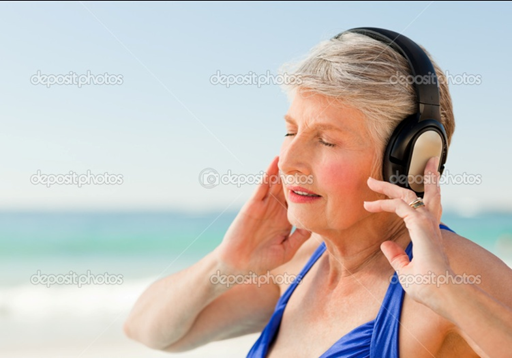 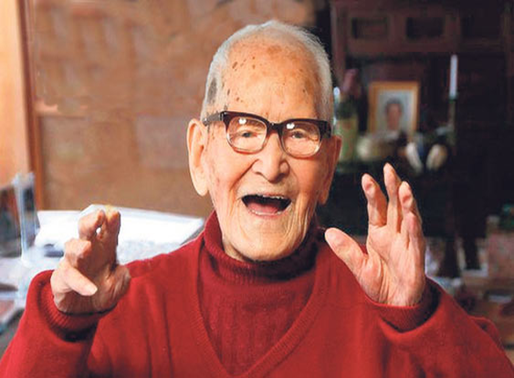 But 
no significant change was seen in comfort or anxiety levels among old people 
in the control group (p>0.05).
In studies on music therapy
it has been found that music has the effect of reducing the anxiety levels* 
and increasing the comfort levels**
 felt by patients.
*Davis, C., Cunningham, S. G. (1985). The physiologic responses of patients in the coronary care unit to selected music. Heart and Lung .14(6):291-92.
Hatem, T. P., Lira, P. I., Mattos, S. S. (2006). The therapeutic effects of music in children following cardiac surgery. J Pediatr (RioJ);82(3):186-92.
Lee, O. K., Chung, Y. F., Chan, M. F., Chan, W. M. (2005). Music and its effect on the physiological responses and anxiety levels of patients
 receiving mechanical ventilation: a pilot study. J Clin Nurs; 14:609-20.
Ovayolu, N., Ucan, O., Pehlivan, S. (2006).  Turkish classical music decreases patients’ anxiety, pain, dissatisfaction and dose of and analgesic drugs 
during colonoscopy: A prospective randomized controlled trial. World J Gastroenterol; 14;12(46):7532-6.
Wong, H. L., Lopez-Nahas, V., Molassiotis, A. (2001). Effects Of music therapy on anxiety in ventilatordependent patients. Heart Lung; 30: 376-387.
Vizeli, M. (2010). Koroner Anjiyografi Uygulanacak Hastalarda Müzik Terapisinin Anksiyete Düzeyine Etkisi,  
Haliç Üniversitesi Sağlık Bilimleri Enstitüsü ,Yüksek Lisans Tezi, İstanbul
Yıldırım, S., Gürkan, A. (2007). Müziğin, Kemoterapi Yan Etkilerine Ve Kaygı Düzeyine Etkisi, Anadolu Psikiyatri Dergisi ; 8:37-45.
**Besel, J. M. (2006). The Effects Music Therapy On Comfort In The Mechanıcally Ventılated Patıent In The Intensıve Care Unıt. A Thesis Submitted İn Partial Fulfillment of the Requirements For The Degree of Master of Nursing, Montana State Universty, Montana.
Bekiroğlu, T. (2011). Klasik Türk Müziğinin Hipertansiyon Hastalarının Kan Basınçlarına Ve Anksiyete Düzeylerine Etkisi,
 Gaziantep Ü. Sağlık Bilimleri Enstitüsü, Yükseklisans Tezi, Gaziantep.
Çiftçi, H. (2011). Müziğin Yoğun Bakım Ünitesinde Serebro Vasküler Olay Tanısıyla Yatan Hastalarda Konfor, Anksiyete Ve Ağrıya Etkisinin İncelenmesi,  Çukurova Ü., Sağlık Bilimleri Enstitüsü, Yüksek Lisans Tezi, Adana.
Elliott, D. (1994). The effects of music and muscle relaxation on patient anxiety in a coronary care unit. Heart Lung. 23(1):27-35.
Tsay, S. L., Wang, J. C., Lin, K.C., Chung, U. L. (2005).  Effects of acupressure therapy for patients having prolonged mechanical ventilation support. J Adv Nurs; 52:142-50.
However, a scan of the literature shows that
other studies on music therapy have generally been conducted in intensive care units and on hospitalized patients*
* Yıldırım, S., Gürkan, A. (2007). Müziğin, Kemoterapi Yan Etkilerine Ve Kaygı Düzeyine Etkisi, Anadolu Psikiyatri Dergisi ; 8:37-45.
Wong, H. L., Lopez-Nahas, V., Molassiotis, A. (2001). Effects Of music therapy on anxiety in ventilatordependent patients. Heart Lung; 30: 376-387.
Vizeli, M. (2010). Koroner Anjiyografi Uygulanacak Hastalarda Müzik Terapisinin Anksiyete Düzeyine Etkisi,  
Haliç Üniversitesi Sağlık Bilimleri Enstitüsü ,Yüksek Lisans Tezi, İstanbul.
Ovayolu, N., Ucan, O., Pehlivan, S. (2006).  Turkish classical music decreases patients’ anxiety, pain, dissatisfaction and dose of and analgesic drugs during colonoscopy: A prospective randomized controlled trial. World J Gastroenterol; 14;12(46):7532-6.
Lee, O. K., Chung, Y. F., Chan, M. F., Chan, W. M. (2005). Music and its effect on the physiological responses and anxiety levels of patients 
receiving mechanical ventilation: a pilot study. J Clin Nurs; 14:609-20.
Tsay, S. L., Wang, J. C., Lin, K.C., Chung, U. L. (2005).  Effects of acupressure therapy for patients having prolonged mechanical ventilation support. 
J Adv Nurs; 52:142-50.
Khorshıd L. Akın E. (2007). Mekanik Ventilatöre Bağlı Hastalarda Anksiyete Yönetiminde Müzikle tedavinin Yeri.Yoğun Bakım Hemşireliği Dergisi; 11(2):83-88.
Previous studies*
(despite differences in sampling and methods)
 support the findings of our study.
*Davis, C., Cunningham, S. G. (1985). The physiologic responses of patients in the coronary care unit to selected music. Heart and Lung .14(6):291-92.
Hatem, T. P., Lira, P. I., Mattos, S. S. (2006). The therapeutic effects of music in children following cardiac surgery. J Pediatr (RioJ);82(3):186-92.
Lee, O. K., Chung, Y. F., Chan, M. F., Chan, W. M. (2005). Music and its effect on the physiological responses and anxiety levels of patients
 receiving mechanical ventilation: a pilot study. J Clin Nurs; 14:609-20.
Ovayolu, N., Ucan, O., Pehlivan, S. (2006).  Turkish classical music decreases patients’ anxiety, pain, dissatisfaction and dose of and analgesic drugs 
during colonoscopy: A prospective randomized controlled trial. World J Gastroenterol; 14;12(46):7532-6.
Wong, H. L., Lopez-Nahas, V., Molassiotis, A. (2001). Effects Of music therapy on anxiety in ventilatordependent patients. Heart Lung; 30: 376-387.
Vizeli, M. (2010). Koroner Anjiyografi Uygulanacak Hastalarda Müzik Terapisinin Anksiyete Düzeyine Etkisi,  
Haliç Üniversitesi Sağlık Bilimleri Enstitüsü ,Yüksek Lisans Tezi, İstanbul
Yıldırım, S., Gürkan, A. (2007). Müziğin, Kemoterapi Yan Etkilerine Ve Kaygı Düzeyine Etkisi, Anadolu Psikiyatri Dergisi ; 8:37-45.
Besel, J. M. (2006). The Effects Music Therapy On Comfort In The Mechanıcally Ventılated Patıent In The Intensıve Care Unıt. A Thesis Submitted İn Partial Fulfillment of the Requirements For The Degree of Master of Nursing, Montana State Universty, Montana.
Bekiroğlu, T. (2011). Klasik Türk Müziğinin Hipertansiyon Hastalarının Kan Basınçlarına Ve Anksiyete Düzeylerine Etkisi,
 Gaziantep Ü. Sağlık Bilimleri Enstitüsü, Yükseklisans Tezi, Gaziantep.
Çiftçi, H. (2011). Müziğin Yoğun Bakım Ünitesinde Serebro Vasküler Olay Tanısıyla Yatan Hastalarda Konfor, Anksiyete Ve Ağrıya Etkisinin İncelenmesi,  Çukurova Ü., Sağlık Bilimleri Enstitüsü, Yüksek Lisans Tezi, Adana.
Elliott, D. (1994). The effects of music and muscle relaxation on patient anxiety in a coronary care unit. Heart Lung. 23(1):27-35.
Tsay, S. L., Wang, J. C., Lin, K.C., Chung, U. L. (2005).  Effects of acupressure therapy for patients having prolonged mechanical ventilation support. J Adv Nurs; 52:142-50.
RECOMMENDATIONS
Questions, suggestions and contributions to:
edayasar35@hotmail.com

sebnemcinar@gmail.com
THANK YOU